Муниципальное бюджетное общеобразовательное учреждение
«Андринская средняя общеобразовательная школа»
Дошкольное образование
гп. Андра, Октябрьский район, ХМАО-Югра
ТЕМАТИЧЕСКИЙ ПРОЕКТ
«ЗИМА.ЯВЛЕНИЕ ПРИРОДЫ.ЧЕЛОВЕК»
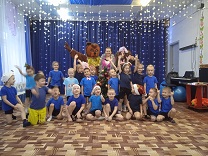 Составители: Николаева М.А., Гарболинская С.С. и  воспитанники старшей группы «Маленькая страна»
 декабрь, 2022
Проведенные мероприятия с детьми в рамках реализации проекта
Лепка «Снежинка»
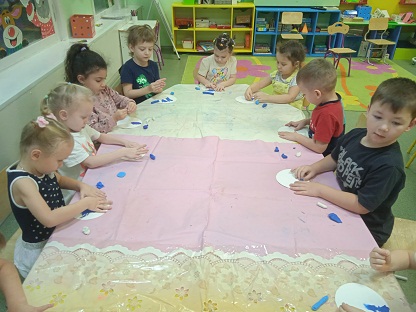 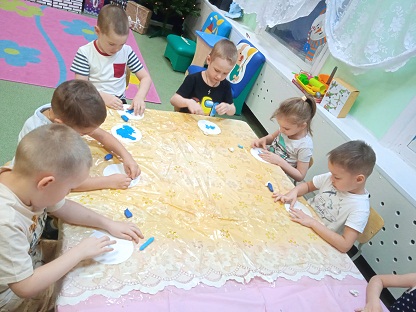 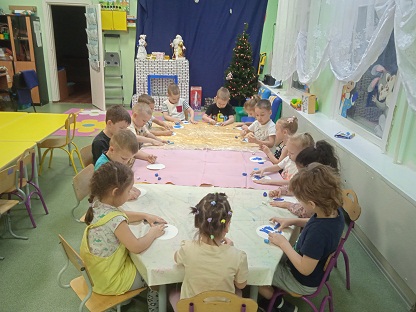 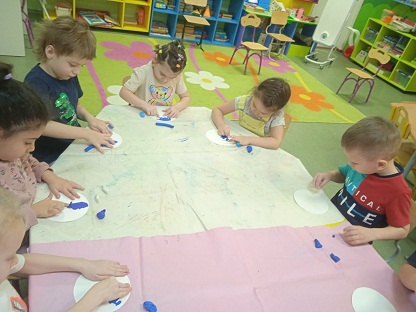 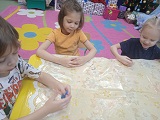 Лепка «Дед Мороз»
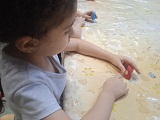 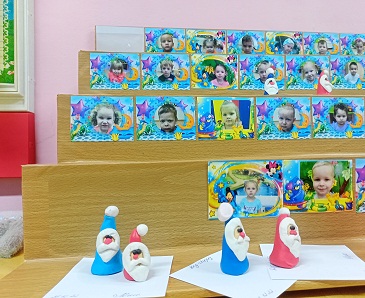 Аппликация «Ёлка»
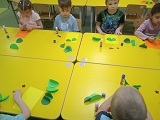 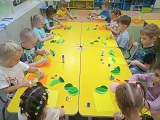 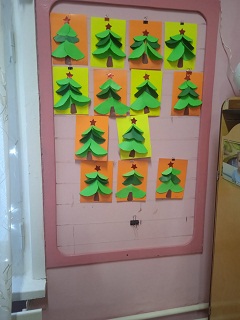 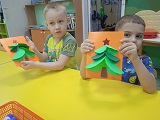 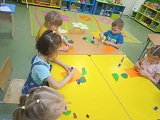 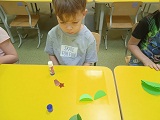 Работа по теме: «Зима. Явление природы. Человек»Животный и растительный мир.Новый год. Рождественские праздники.
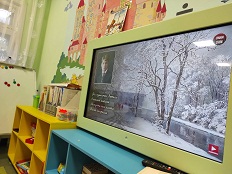 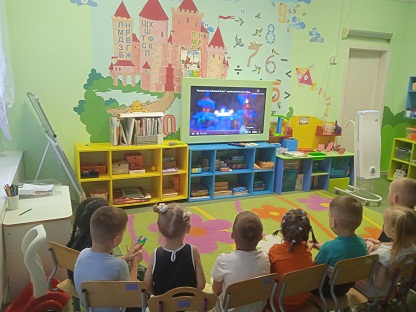 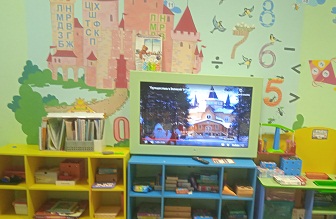 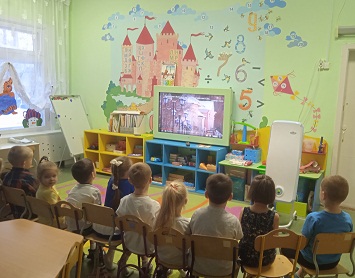 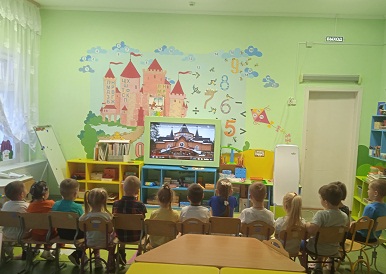 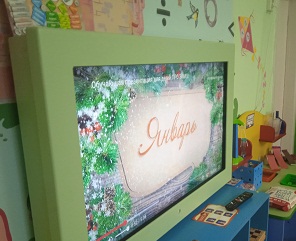 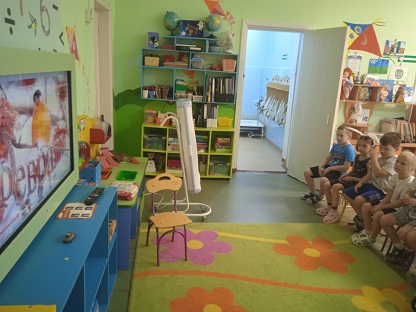 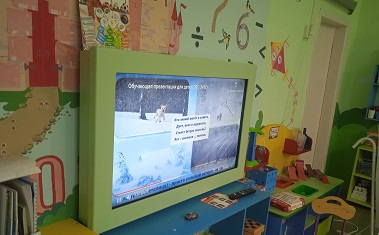 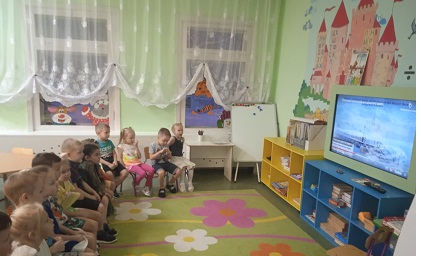 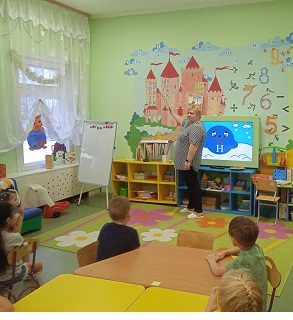 «Центр грамотности и письма»
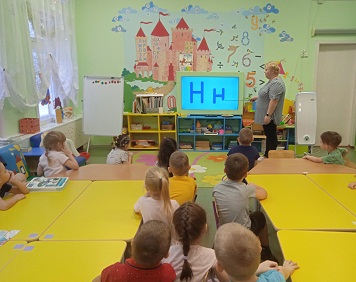 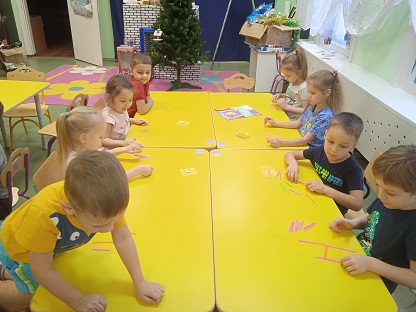 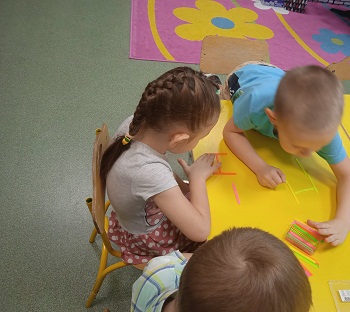 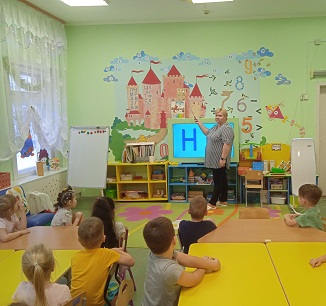 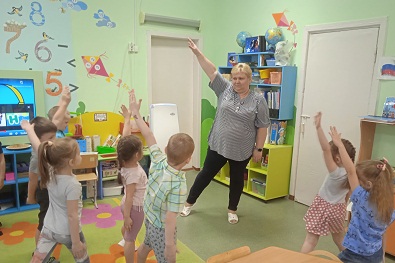 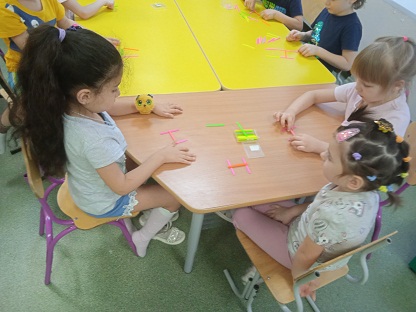 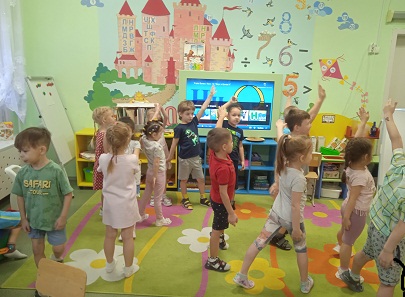 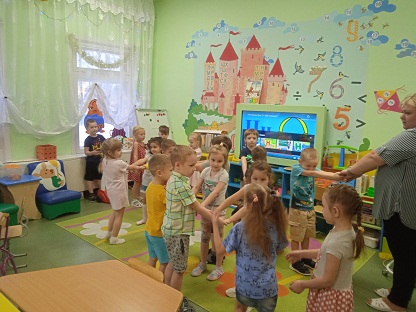 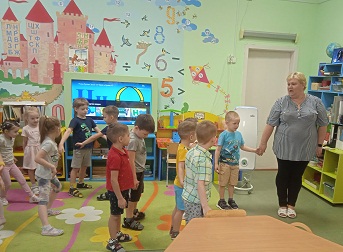 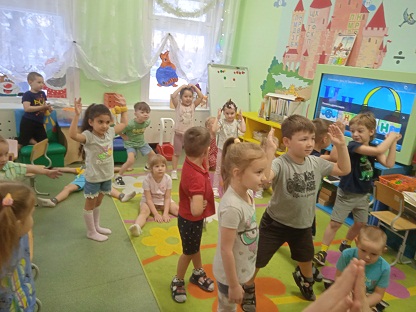 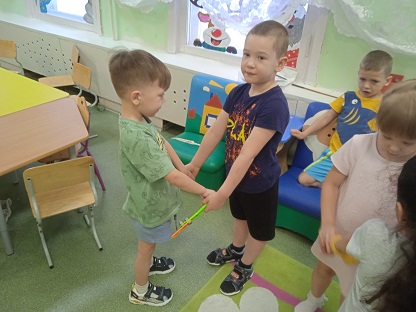 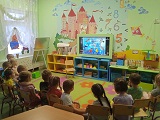 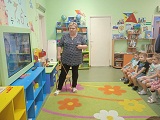 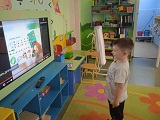 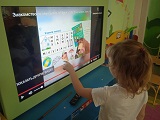 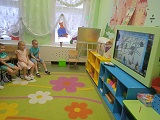 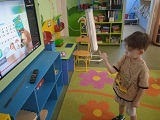 Работа с детьми в центрах
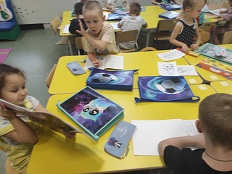 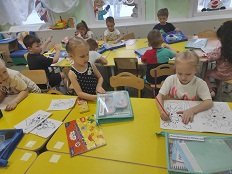 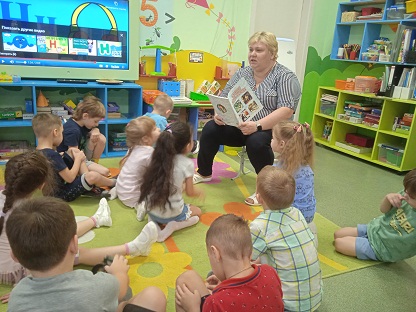 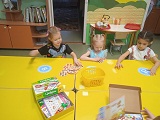 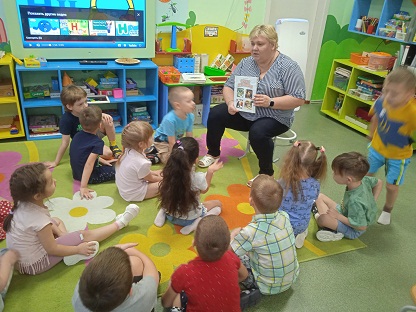 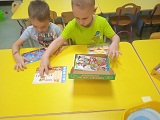 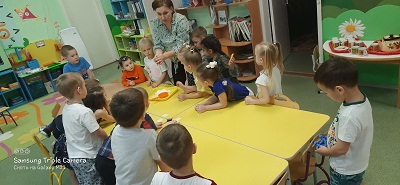 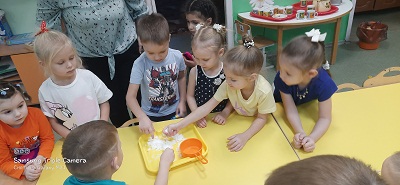 Экспериментирование
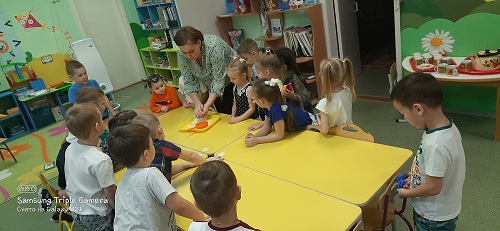 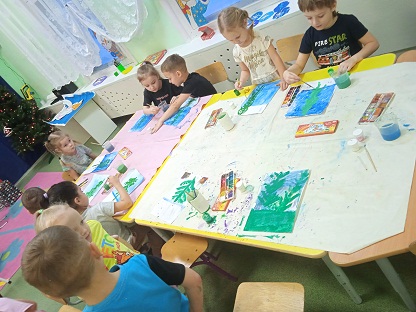 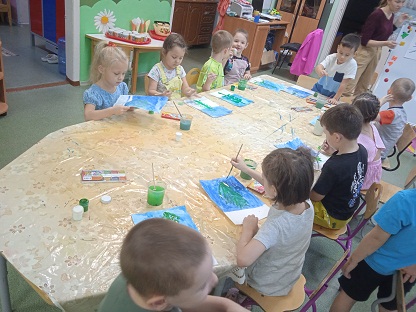 Рисование
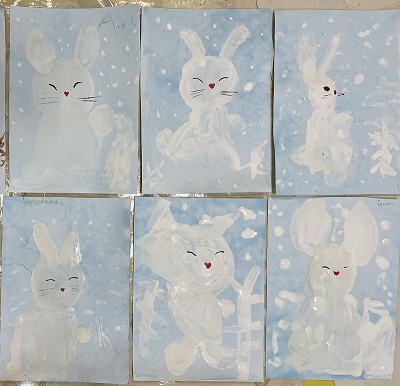 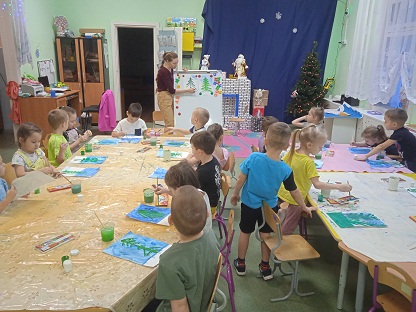 «Открытие Мини-Музея. Защита патриотического уголка»
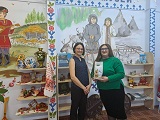 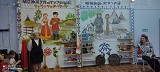 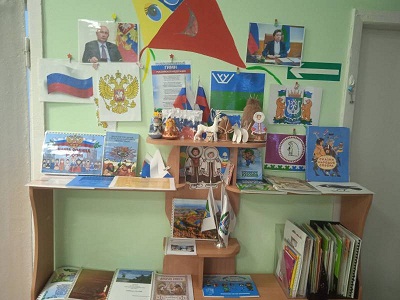 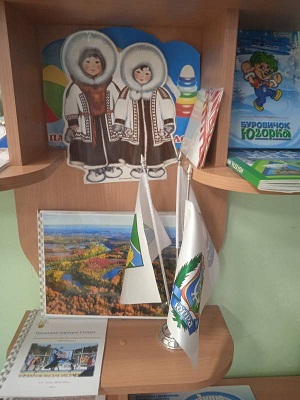 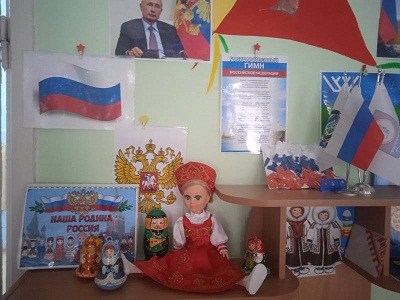 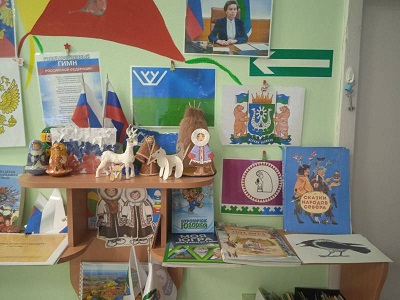 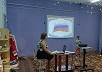 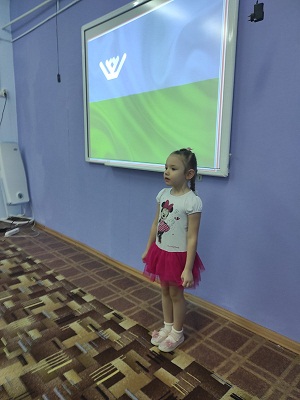 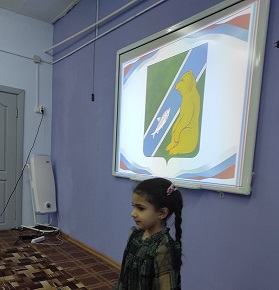 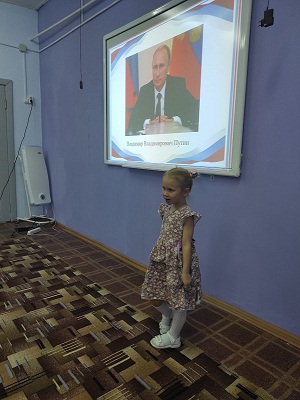 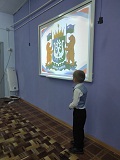 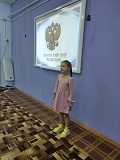 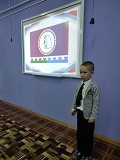 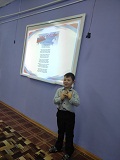 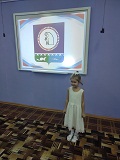 Развлечение:«Предновогодние Веселые Старты»
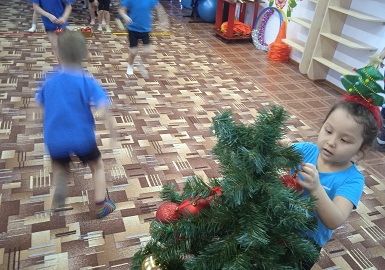 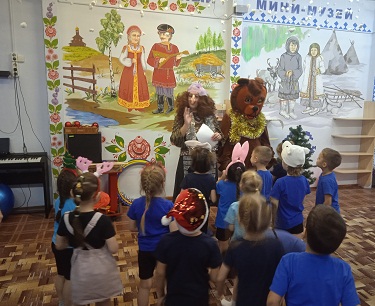 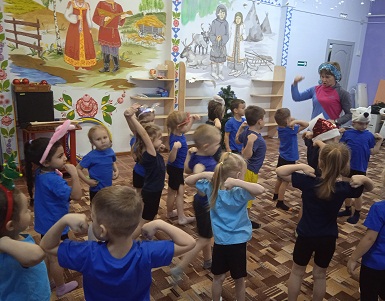 Развлечение:«Предновогодние Веселые Старты»
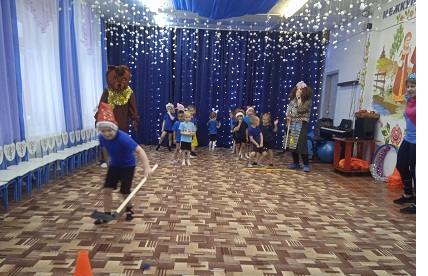 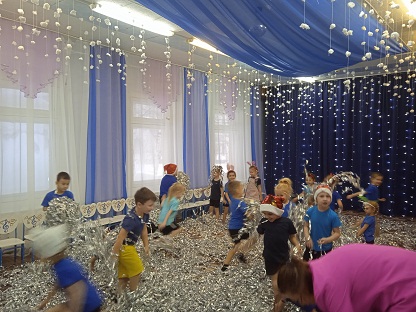 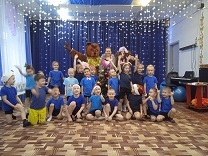 Работа в центре познания(12  декабря День Конституции РФ)
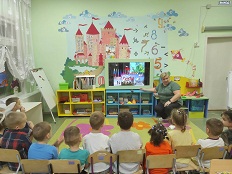 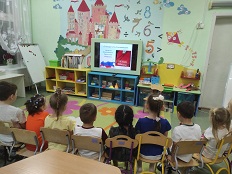 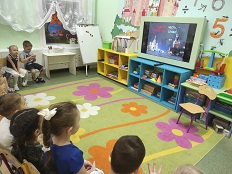 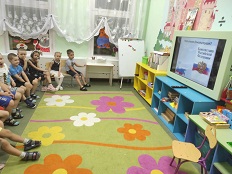 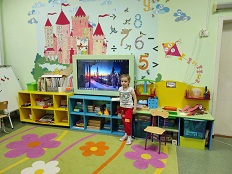 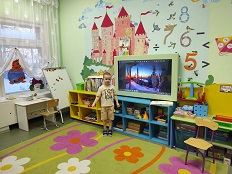 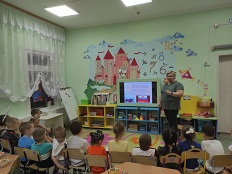 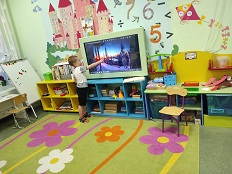 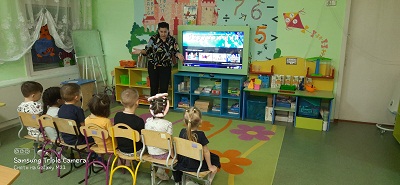 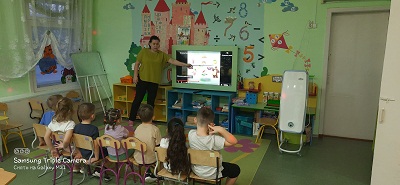 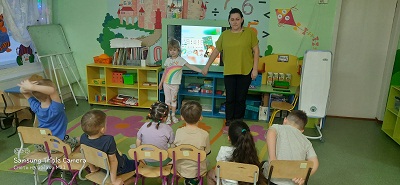 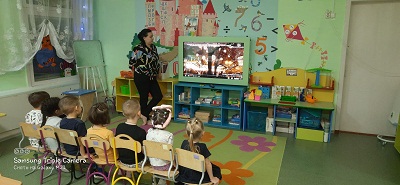 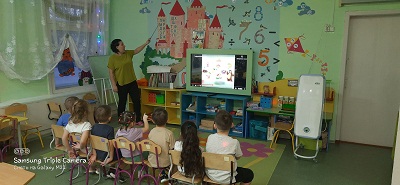 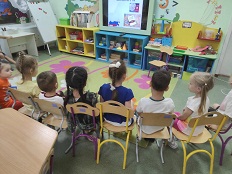 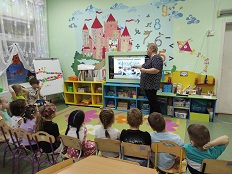 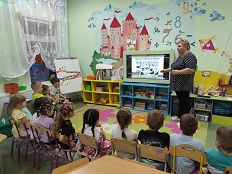 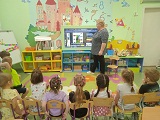 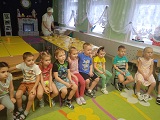 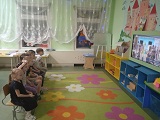 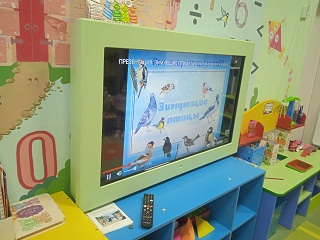 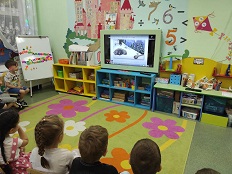 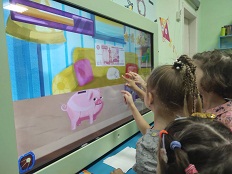 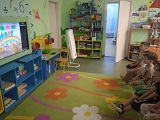 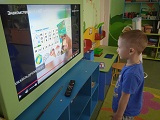 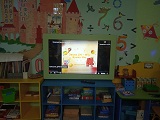 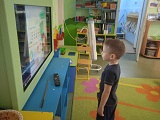 Встреча с работником библиотеки.
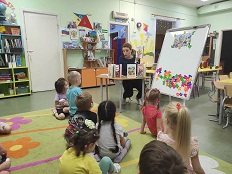 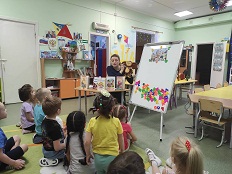 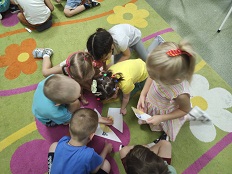 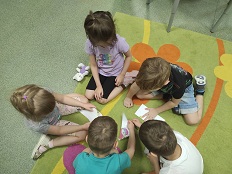 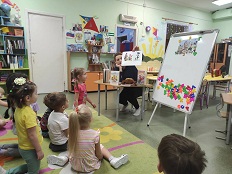 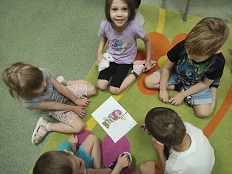 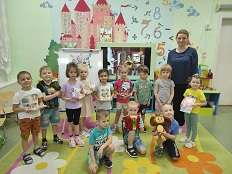 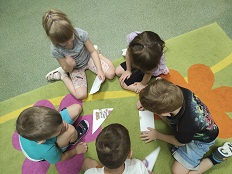 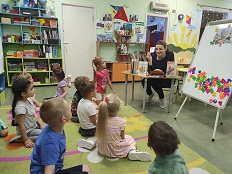 Прогулка.
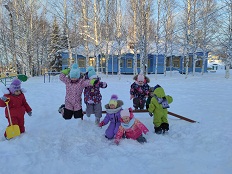 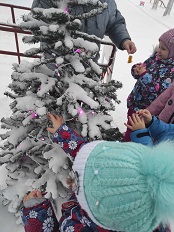 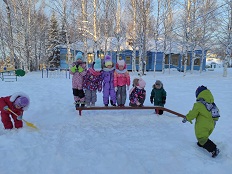 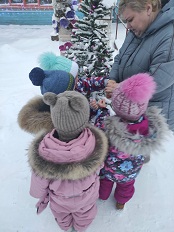 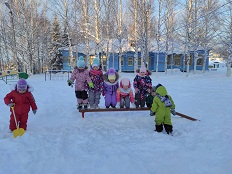 Прогулка.
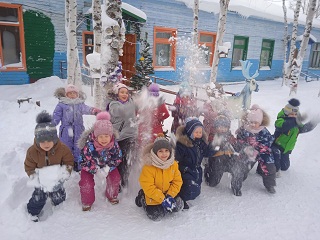 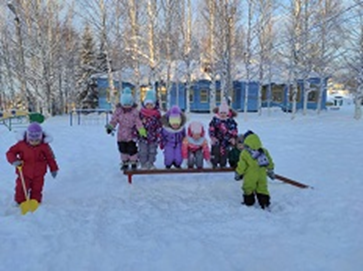 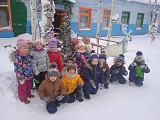 «Динамическая пауза»
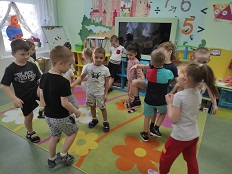 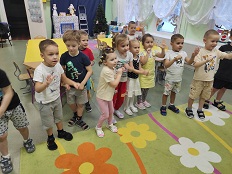 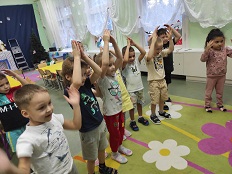 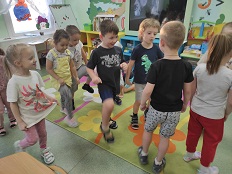 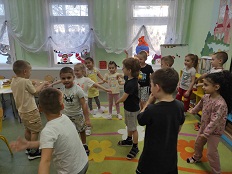 Празднование Нового Года!
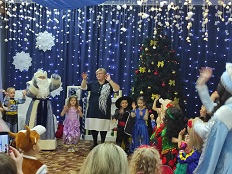 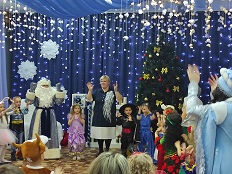 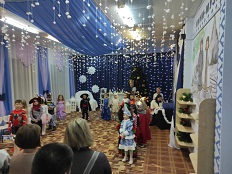 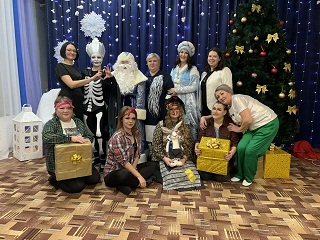 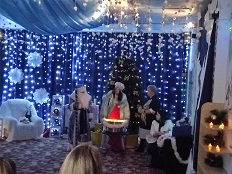 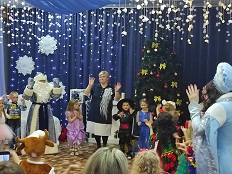